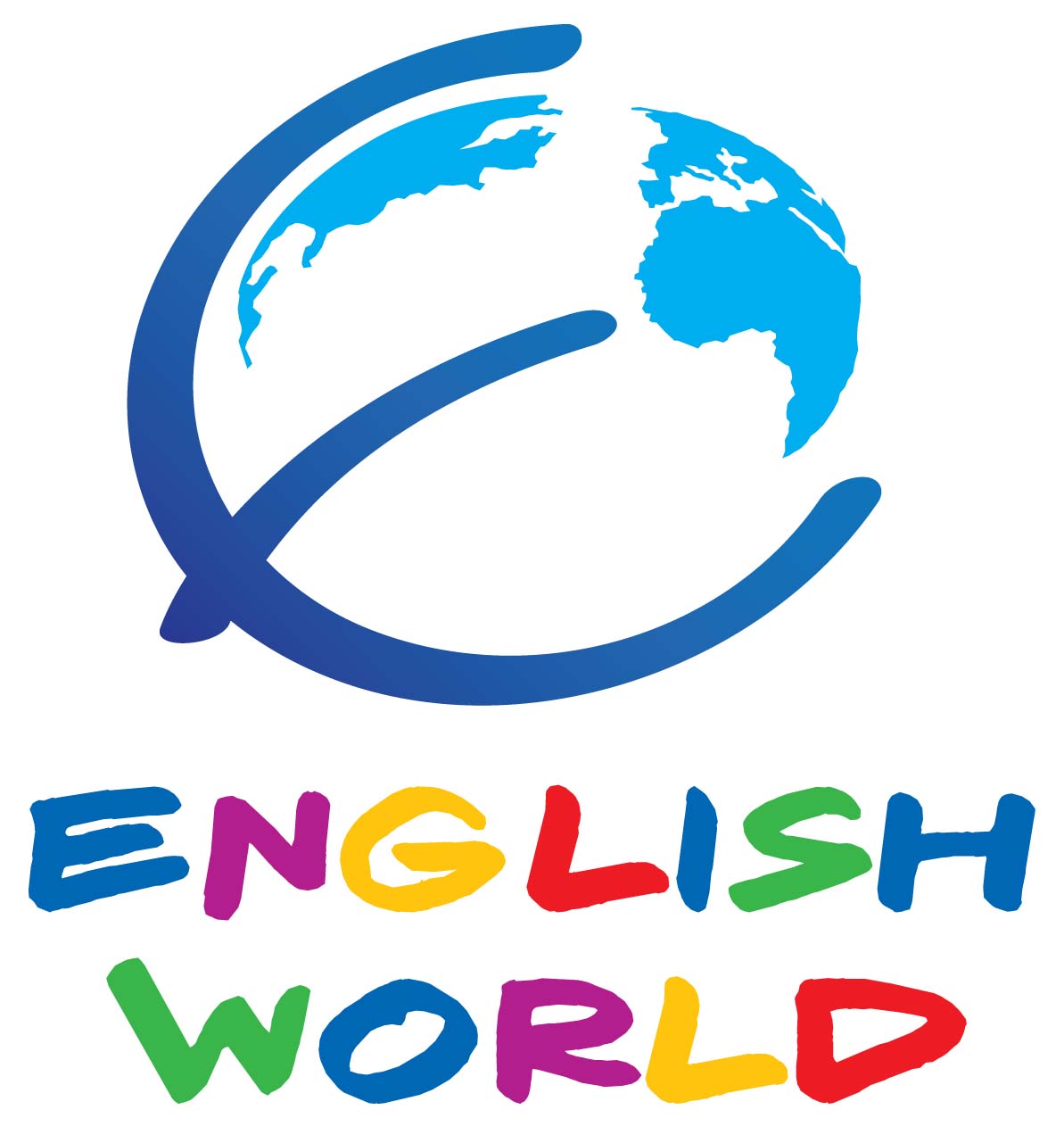 Dashing through the snowOn a one horse open sleighO’er the fields we go,Laughing all the wayBells on bob tail ring,making spirits brightWhat fun it is to laugh and singA sleighing song tonight Oh, jingle bells, jingle bellsJingle all the wayOh, what fun it is to rideIn a one horse open sleighJingle bells, jingle bellsJingle all the wayOh, what fun it is to rideIn a one horse open sleigh.
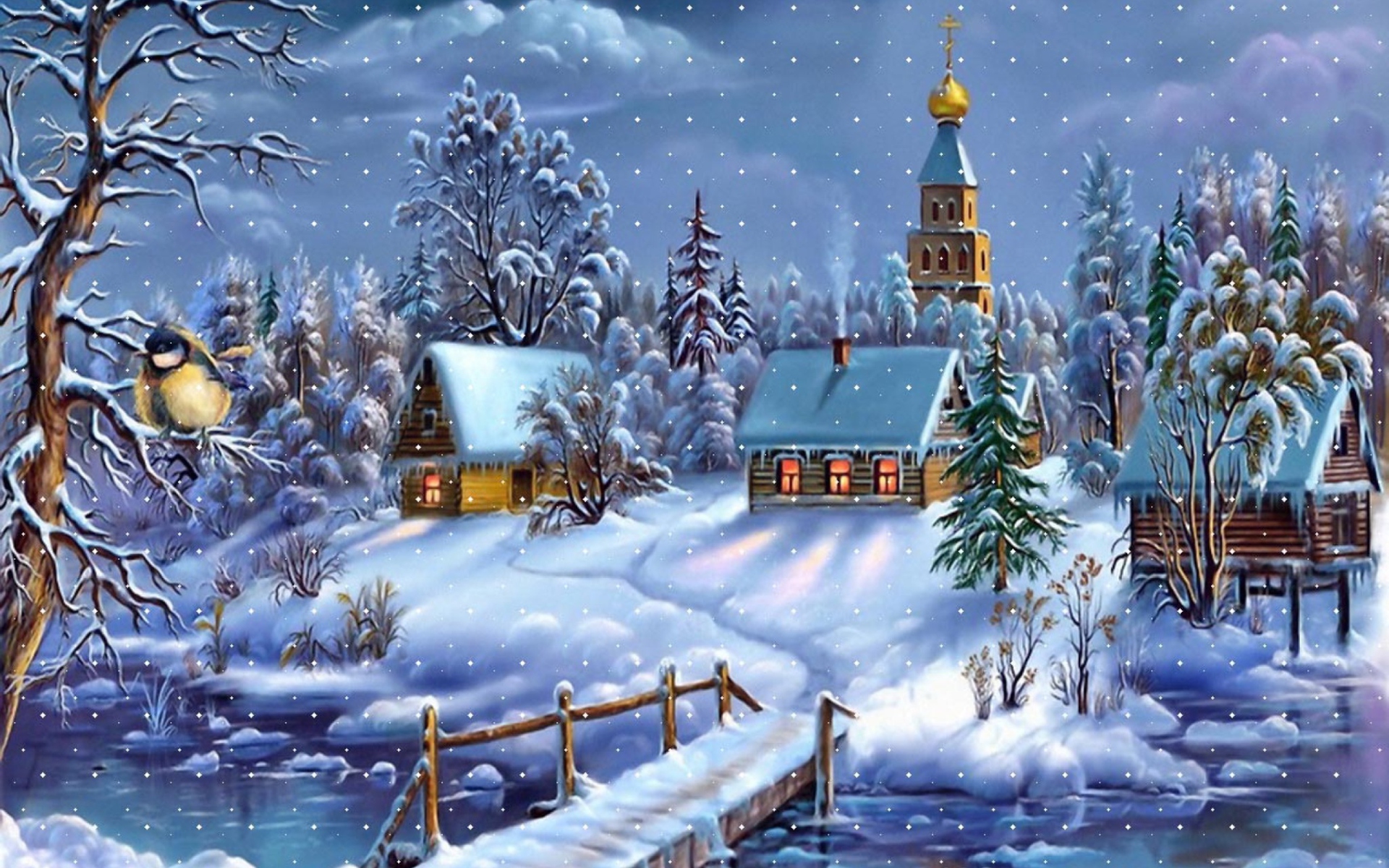 Грамматический
 конкурс
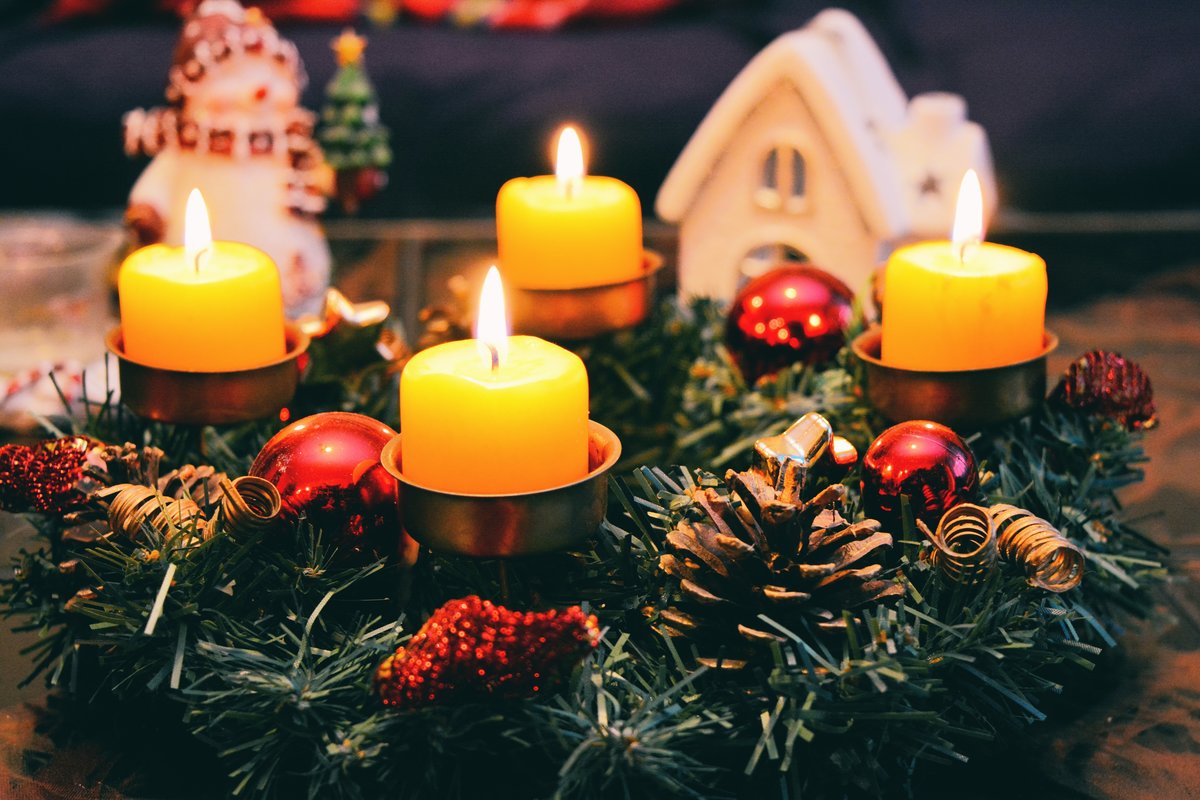 Логический конкурс
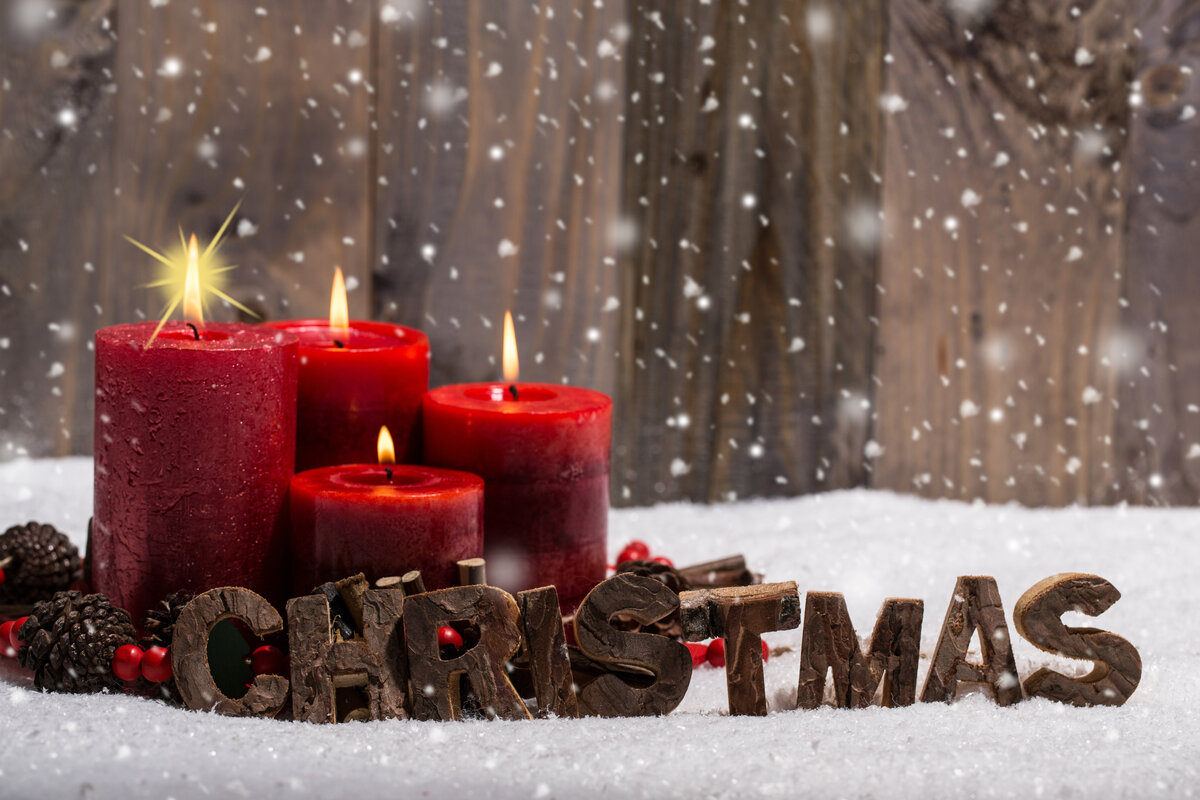 Буквенный конкурс
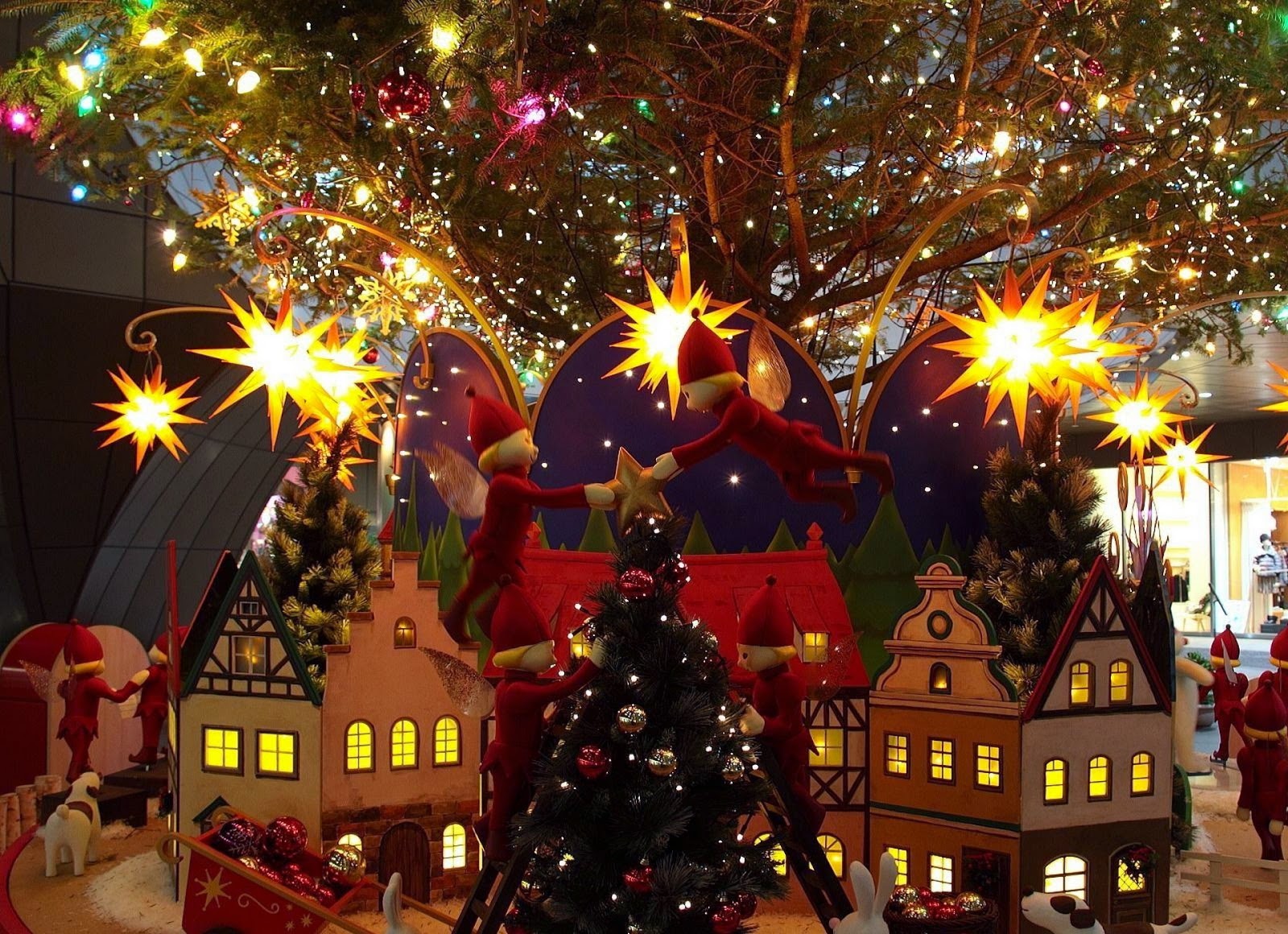 We wish you a Merry Christmas
We wish you a Merry ChristmasWe wish you a Merry ChristmasWe wish you a Merry ChristmasAnd a Happy New Year.
Good tidings we bringTo you and your kinGood tidings for ChristmasAnd a happy new year.
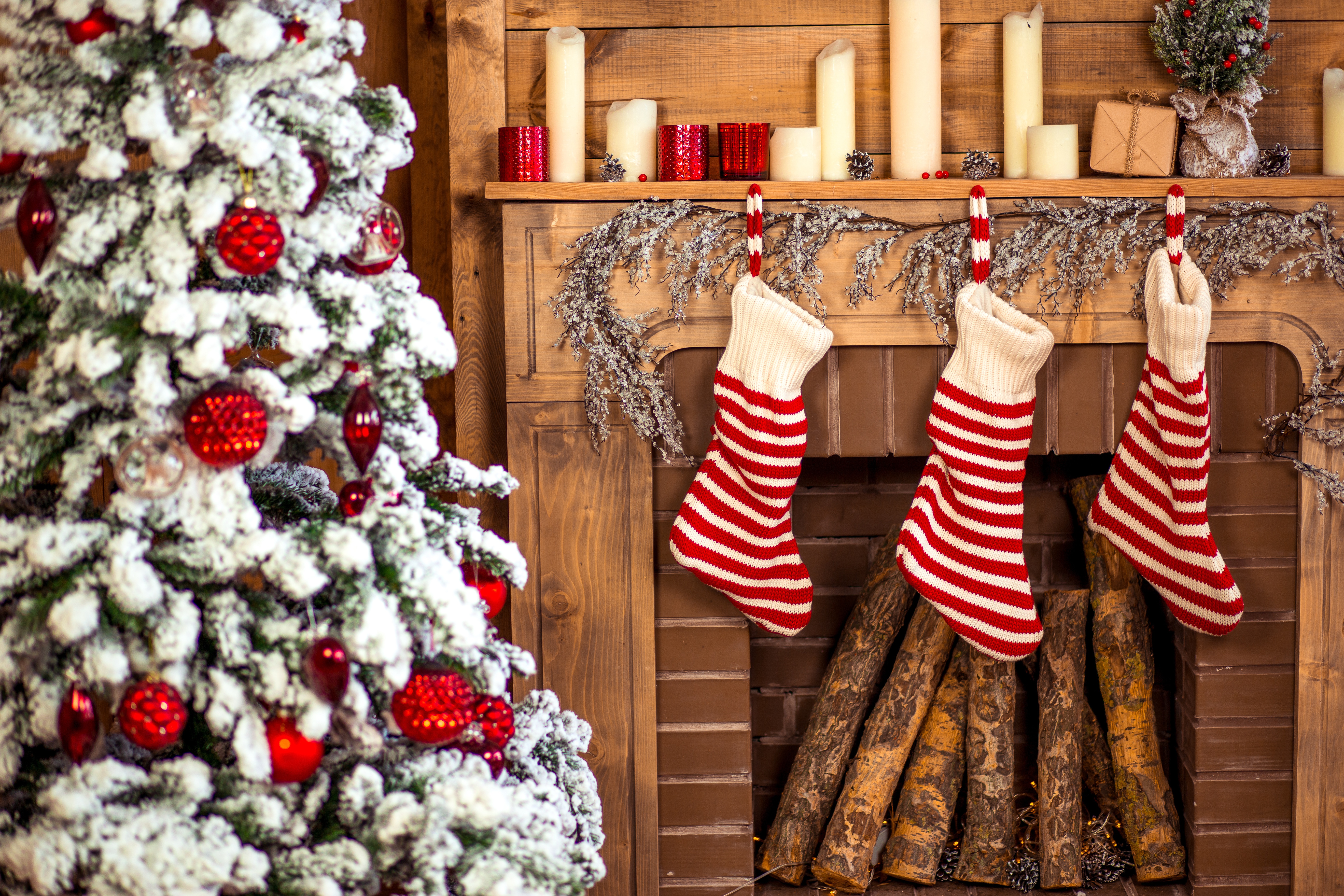 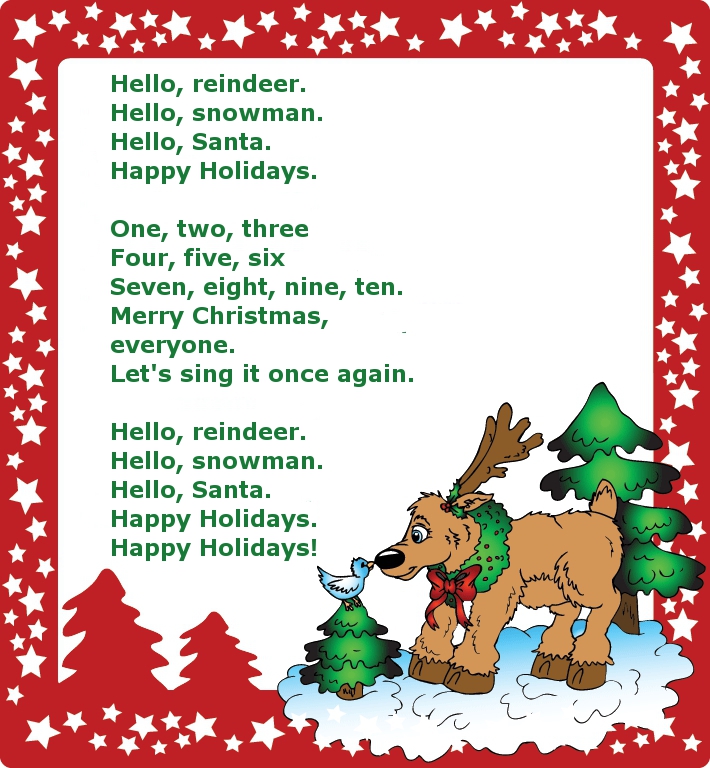 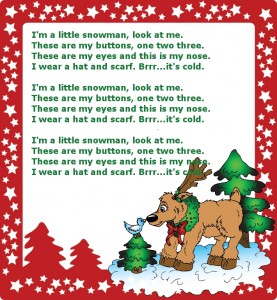